18 – 22 May
2020
Mental Health Awareness Week
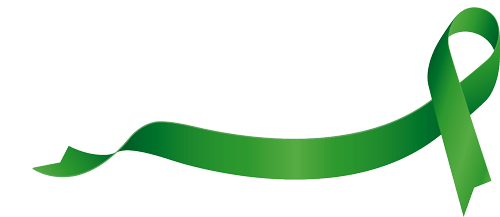 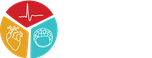 Kindness
“Kindness unlocks our shared humanity and is central for our mental health. It has the potential to bring us together with benefits for everyone, particularly at times of great stress.”
The theme for Mental Health Awareness Week 2020 is “kindness”
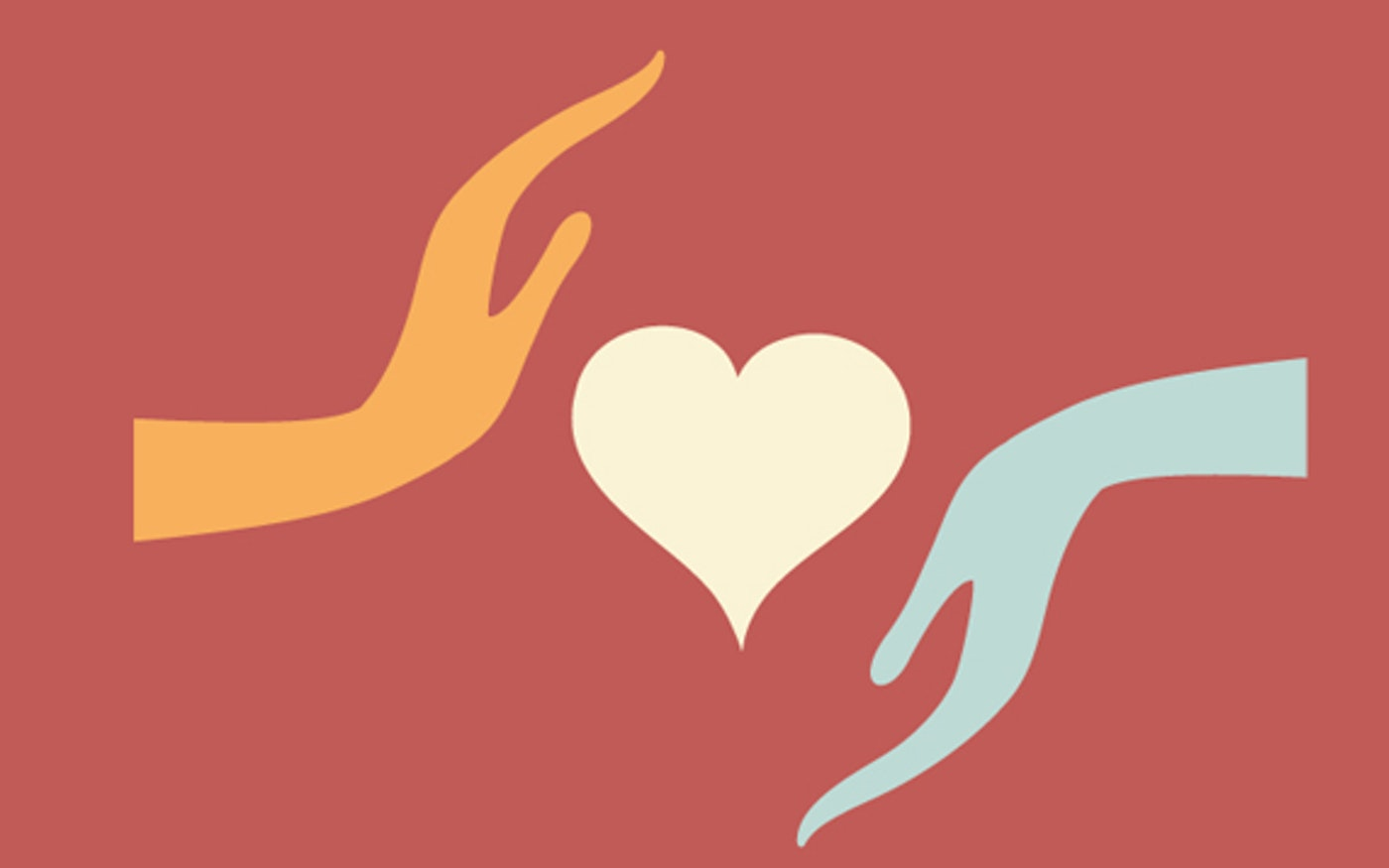 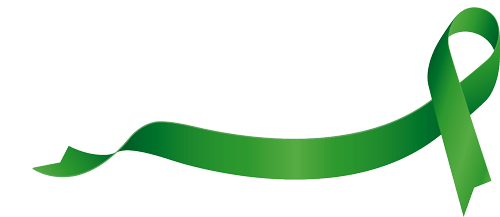 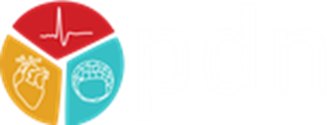 Ways to stay in contact with PDN colleagues:
PDN Zulip Chat
Zulip is a great way to catch up with colleagues and with the ‘Break Time’ stream it is the perfect opportunity to take a break from your workload! You can simply log in with your raven ID and password with the link below: 
https://chat.pdn.cam.ac.uk/
Keeping in touch
As the coronavirus requires us to practice social distancing, we are now spending days confined to our homes. Staying inside and isolated can have a serious impact on mental health.
PDN Zoom Coffee Mornings and Coffee Chalks
Look out for emails for regular coffee breaks and Coffee Chalks through zoom!
Asking people if they’d like to talk, and spending time listening to their concerns, will give you a better sense of how they are doing.
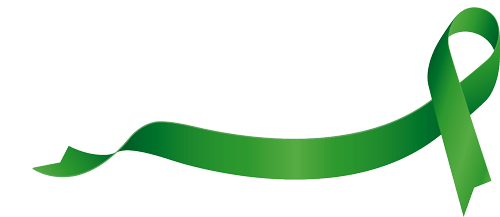 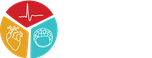 Reach out to people who may be struggling with their mental health or loneliness
Support emergency causes and charities
Checking in on elderly and isolated neighbours (from a safe social distance)
Helping the Community during the Covid-19 Crisis
Donate to or volunteer at a food bank
Join a mutual aid support group for your local area (there are plenty of facebook groups set up in several areas)
Support small local businesses
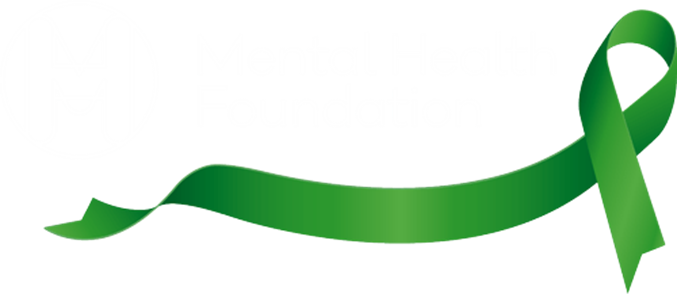 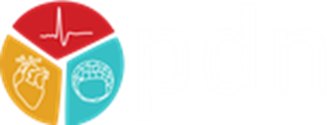 Useful Mental Health & Wellbeing Tips
Q-Well (https://www.qwell.io/)

All University members can access Q-Well which is a new online counselling and wellbeing platform.

About Q-Well:
Chat online with qualified counsellors
Read and write articles regarding wellbeing and mental health
Set personal goals and record how you feel
Advice on looking after your mental health from the Mental Health Foundation:
Keep in touch with friends and family and talk about your feelings
Ask for help from a friend, family member or health professional if you are struggling with your mental health
Eat well - your brain needs a mix of nutrients to stay healthy and function well
Take a break – a change of scenery or a change of pace is good for your mental health
Create your own wellness action plan at:
https://www.mind.org.uk/workplace/mental-health-at-work/taking-care-of-yourself/guide-to-waps-employees/slices/employees-guide-form/?ctaId=/workplace/mental-health-at-work/taking-care-of-your-staff/employer-resources/wellness-action-plan-download/slices/employees-guide/
5